Game Development with Unity 5 and C#
Windows  Web  Xbox   Mobile  … and more!
By Shahed Chowdhuri
Senior Technical Evangelist
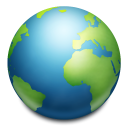 WakeUpAndCode.com
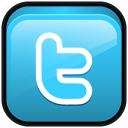 @shahedC
[Speaker Notes: Title Page: Game Development with Unity 5 and C#Windows  Web  Xbox   Mobile  … and more!

By Shahed Chowdhuri
Technical Evangelist

Blog: WakeUpAndCode.com
Twitter: @shahedC]
Agenda
[Speaker Notes: Agenda]
Tools & Technologies
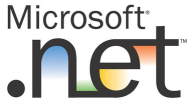 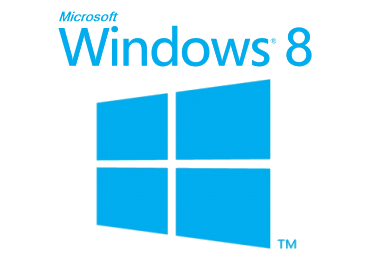 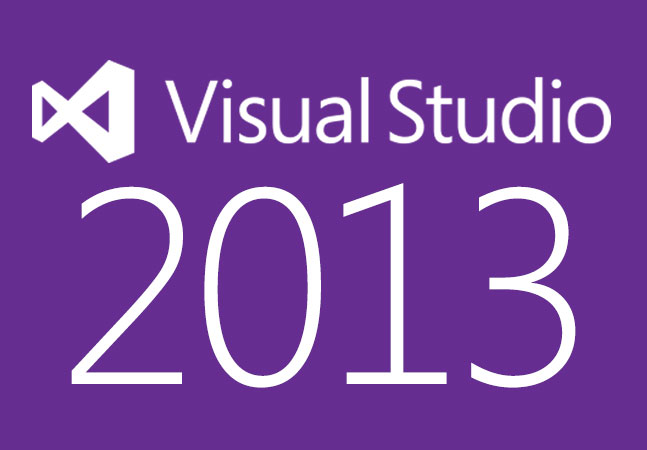 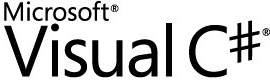 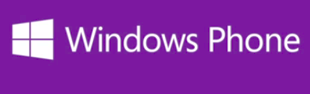 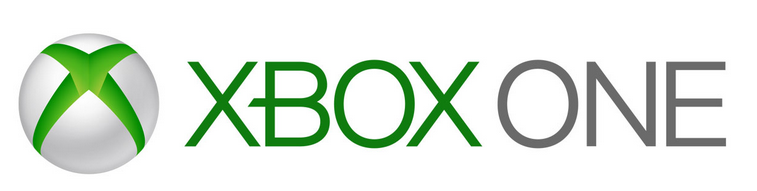 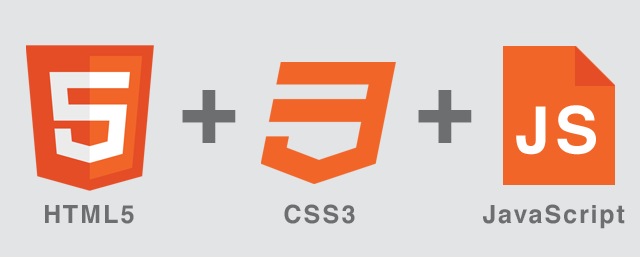 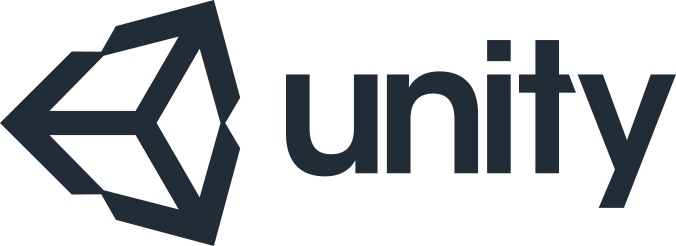 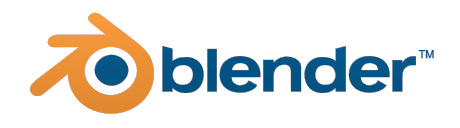 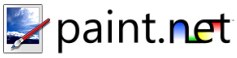 [Speaker Notes: Tools & Technologies]
Unity: Things to Know
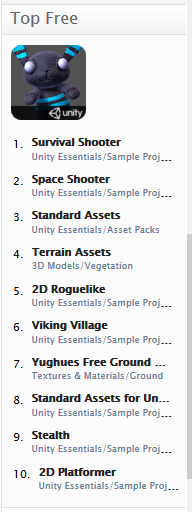 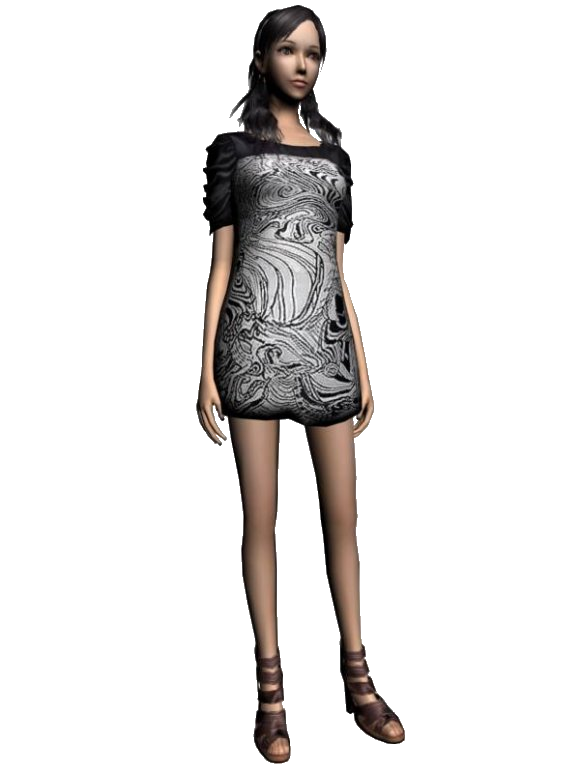 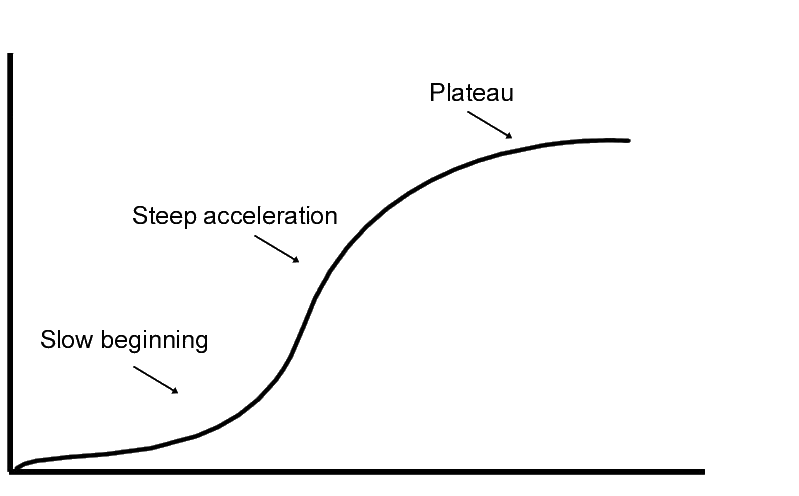 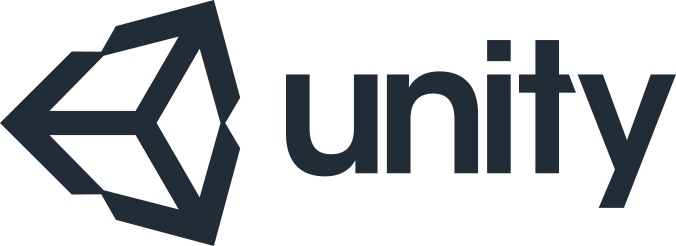 Learning curve
Create/Import models
Download/purchase models
Asset Store
Publish virtually anywhere!
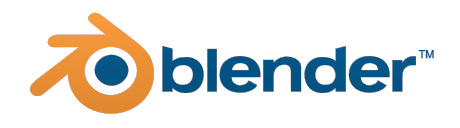 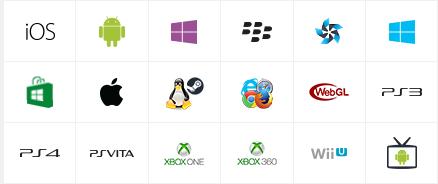 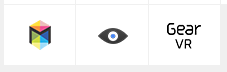 [Speaker Notes: Unity: Things to Know
Learning curve for beginners
Need to create your own models
Or download/purchase pre-built models
Publish to Web, mobile, desktop, consoles]
Personal vs Pro
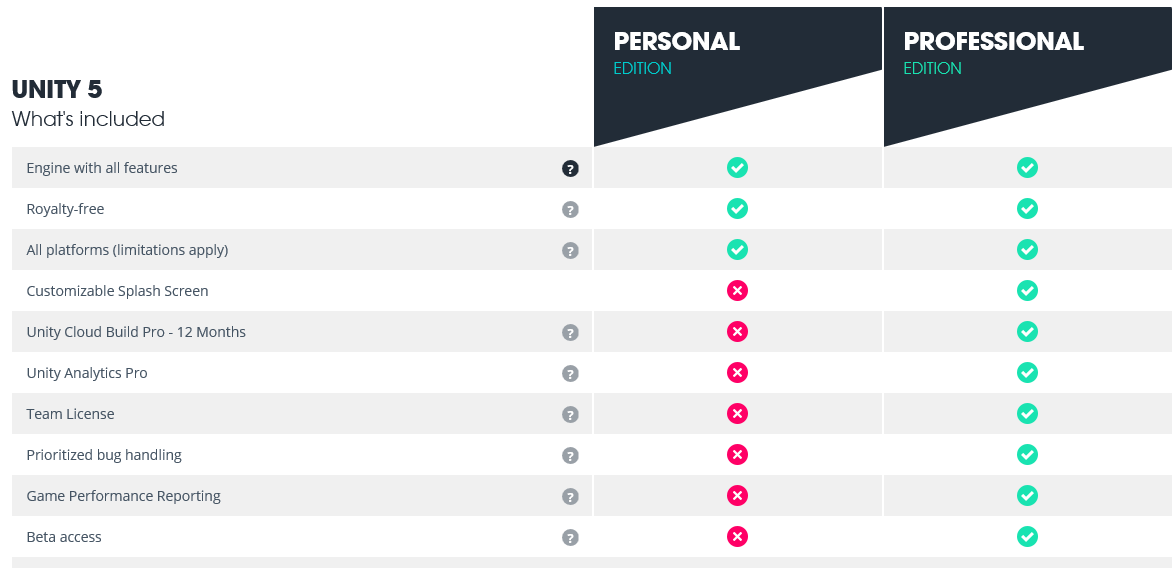 Agenda
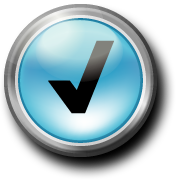 [Speaker Notes: Agenda]
Getting Started
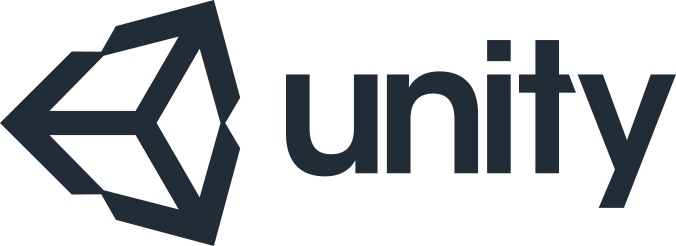 Launching Unity 5
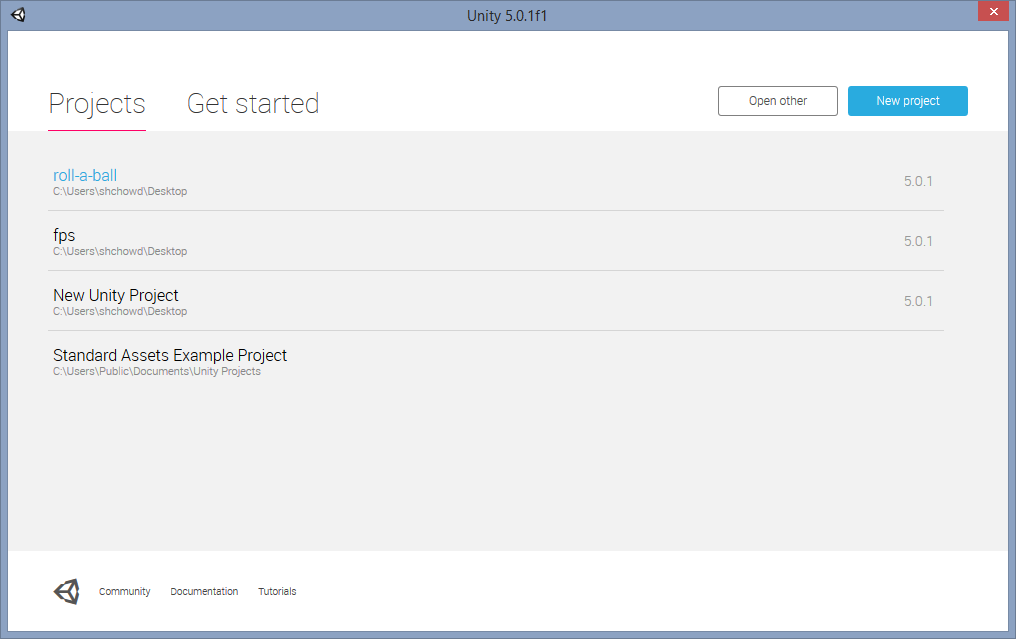 Pick from Recent Projects, click Open Other, or New Project
New Project
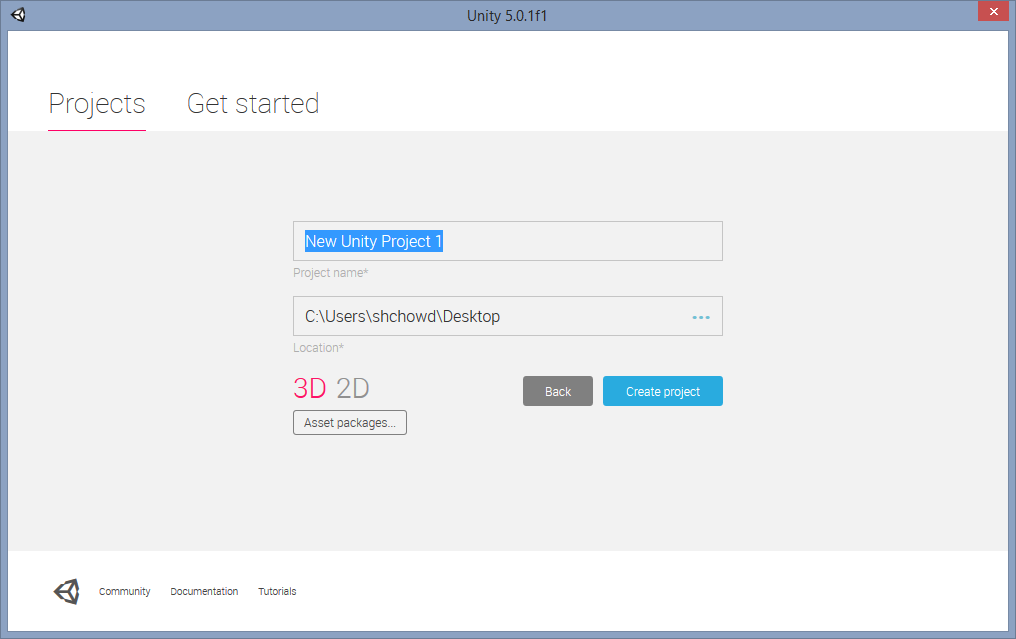 Name your project, choose 3D/2D, then save it
Unity Game Editor
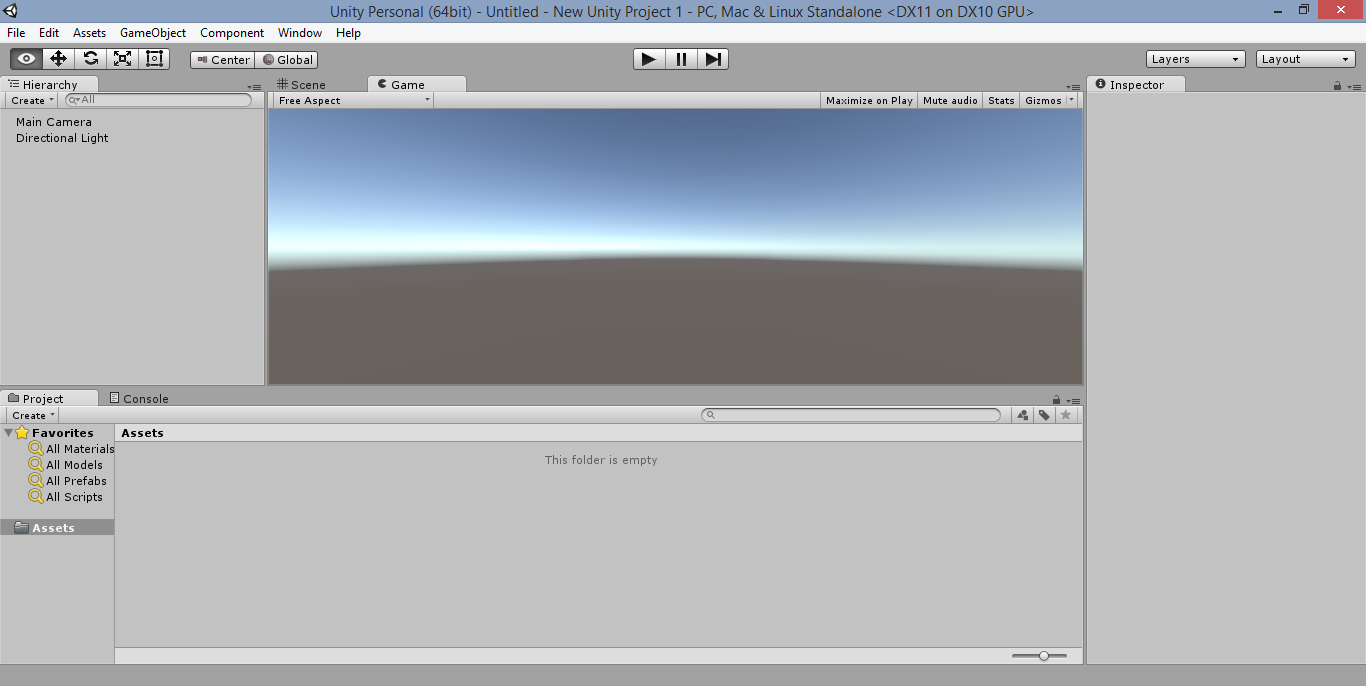 Choosing a Code Editor
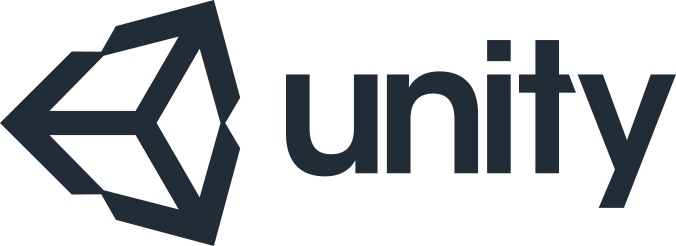 Assign Code Editor
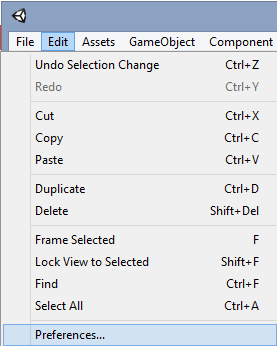 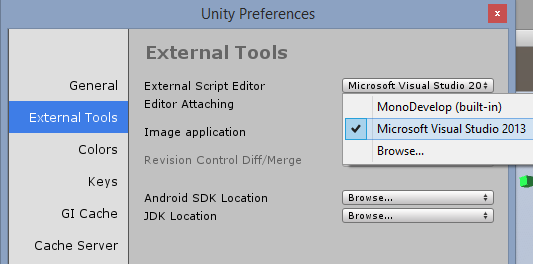 Under External Tools, select your Script Editor
e.g. MonoDevelop or Visual Studio
Click Edit  Preferences
Tip: Browse for devenv.exe in your Program Files folder if you don’t see Visual Studio
"C:\Program Files (x86)\Microsoft Visual Studio 12.0\Common7\IDE\devenv.exe"
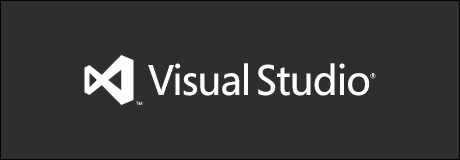 Code Editor UI
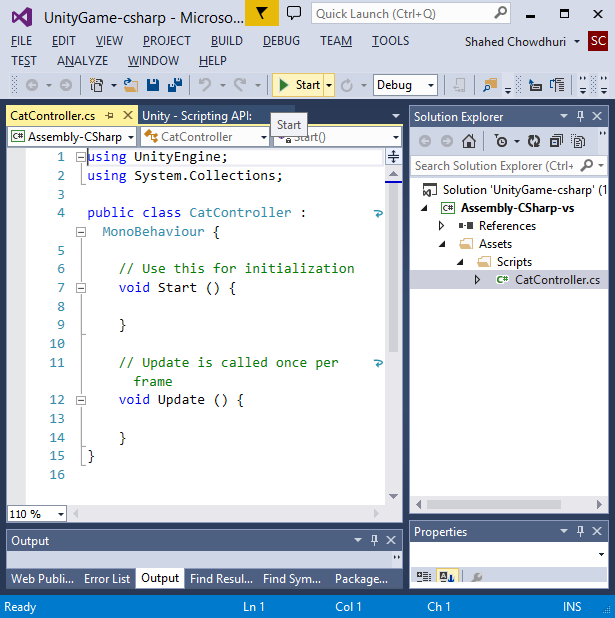 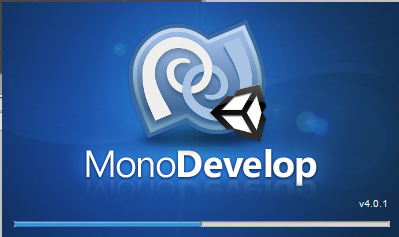 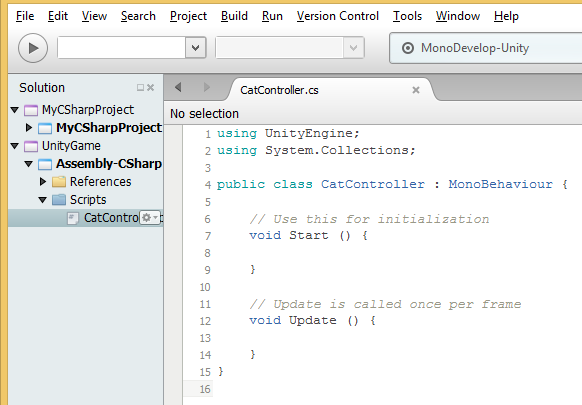 Editing a Script should launch MonoDevelop or Visual Studio, etc
Getting Started with 3D Objects
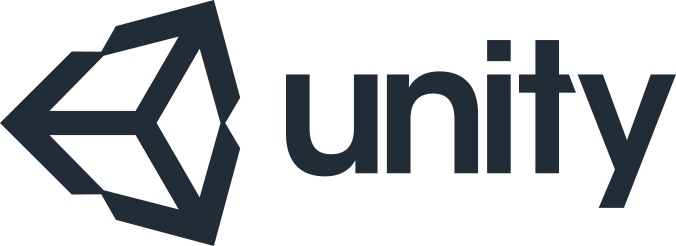 Creating Simple 3D Objects
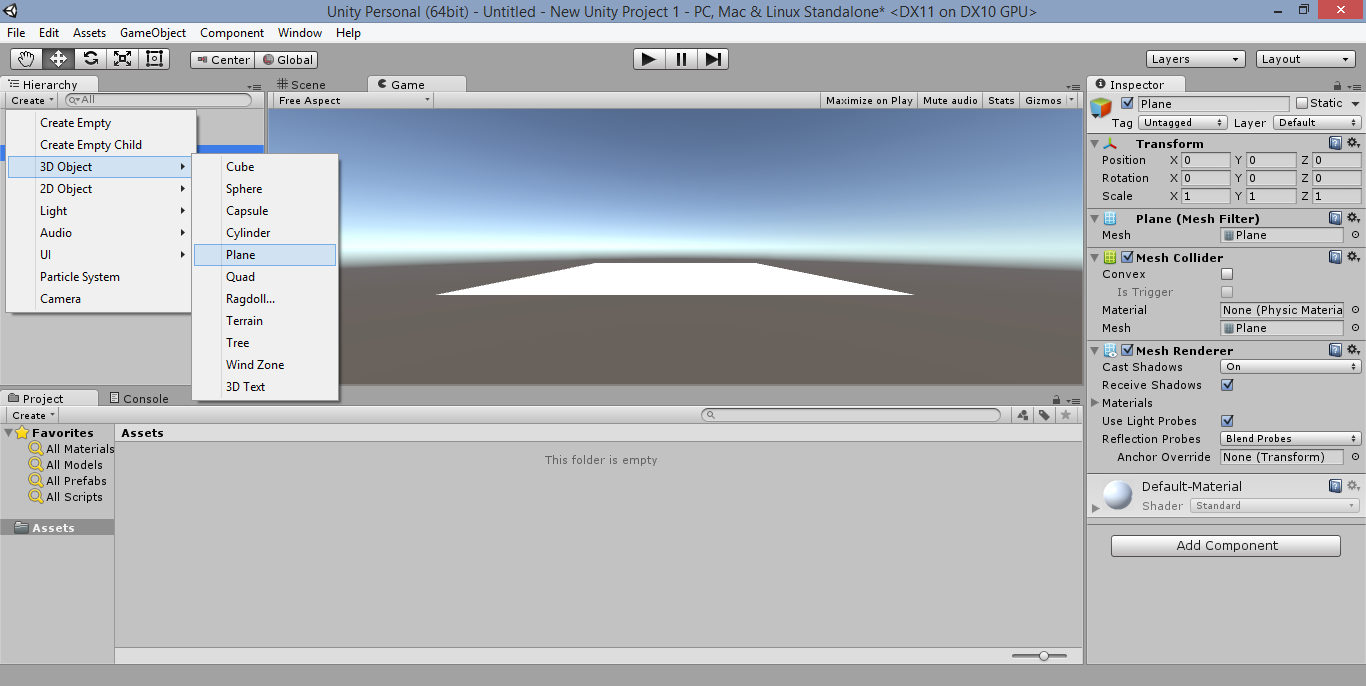 Adding More 3D Objects
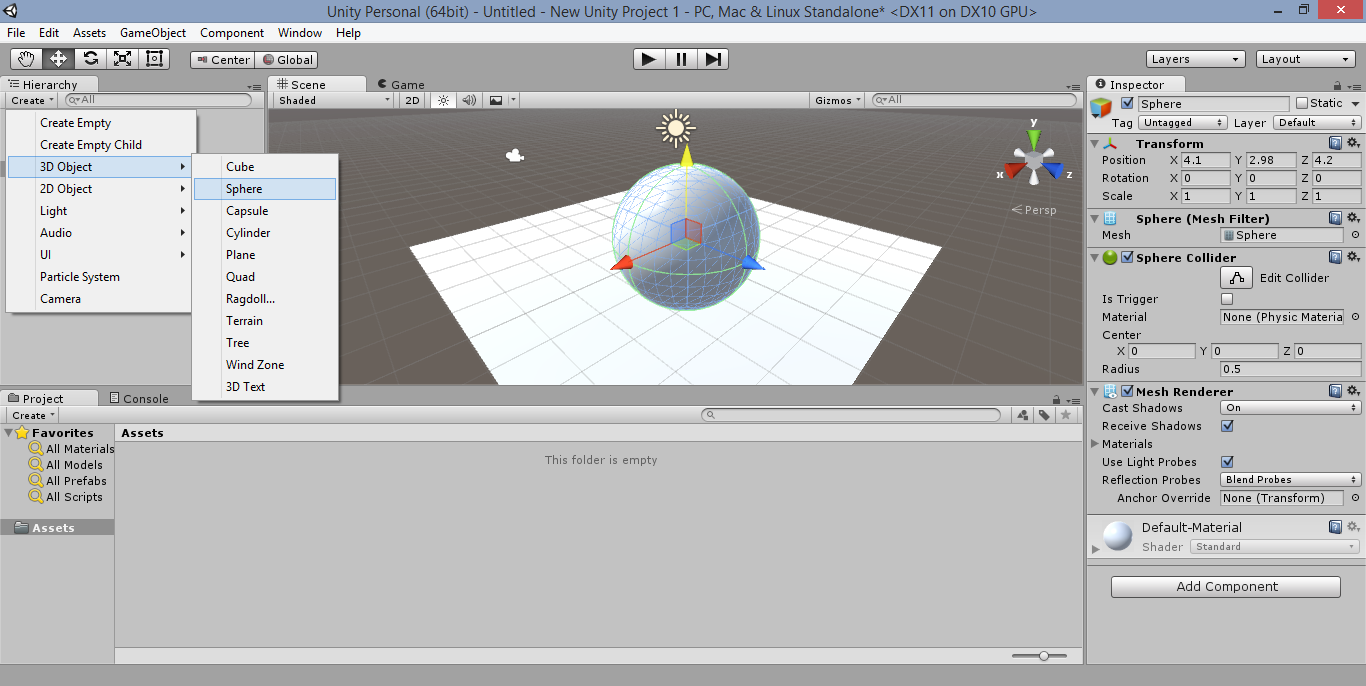 Resetting Objects to Origin (0,0,0)
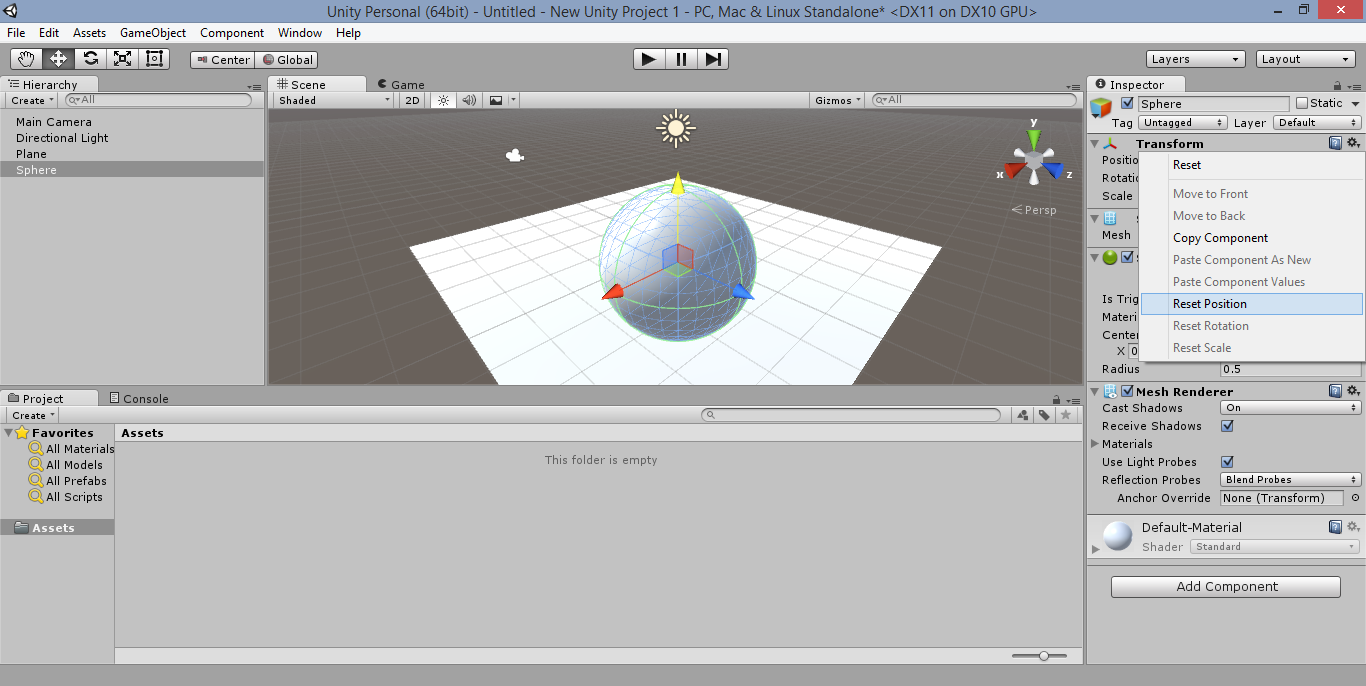 Changing Position, Rotation, Scale
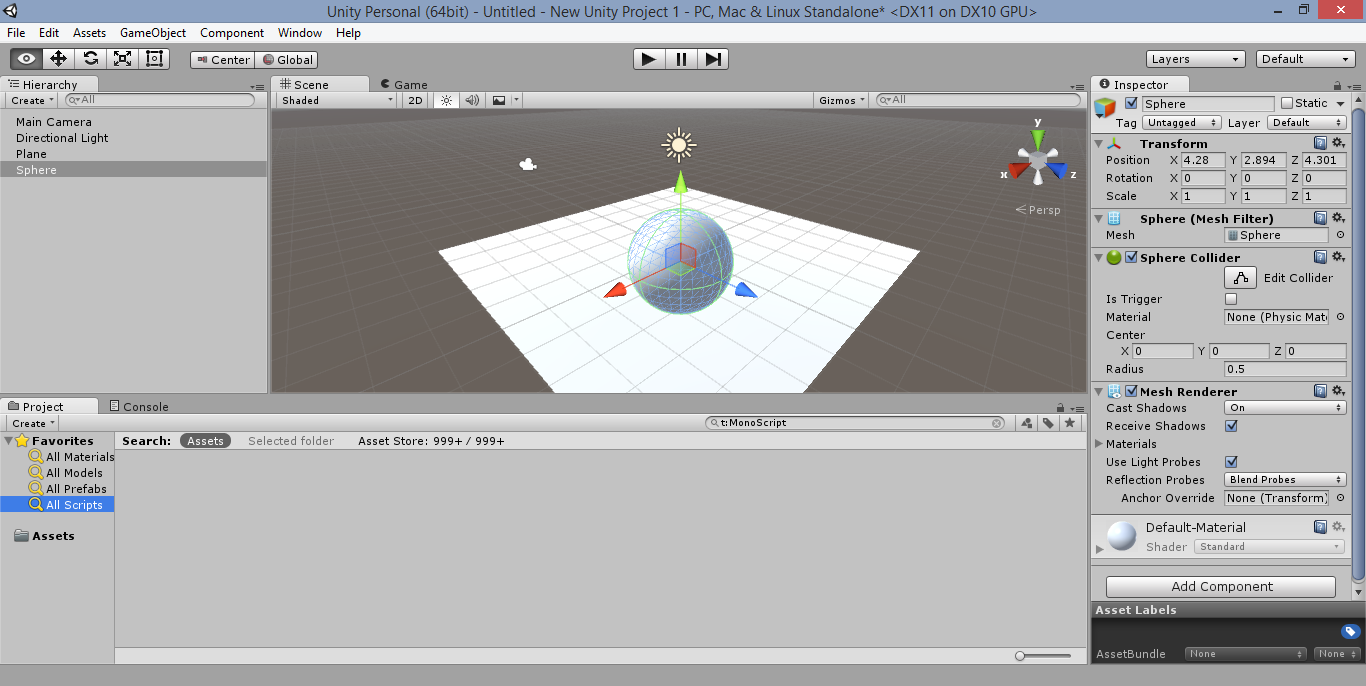 Creating Materials
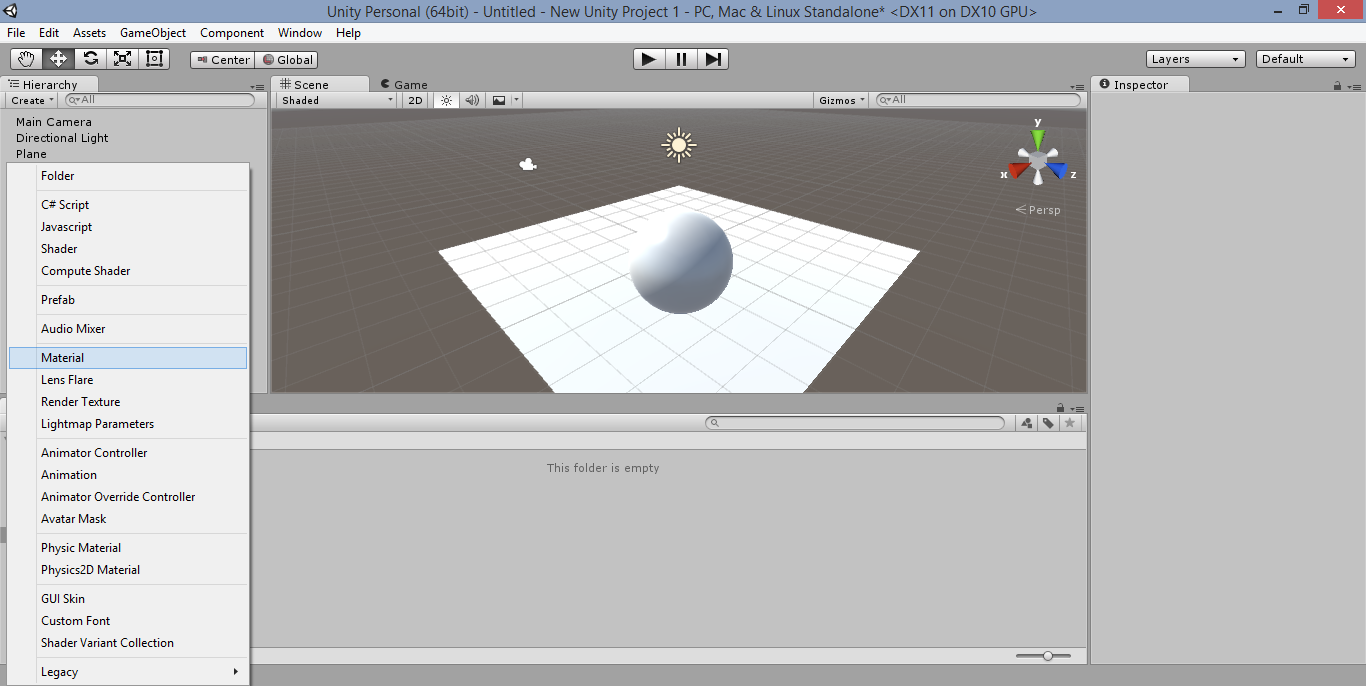 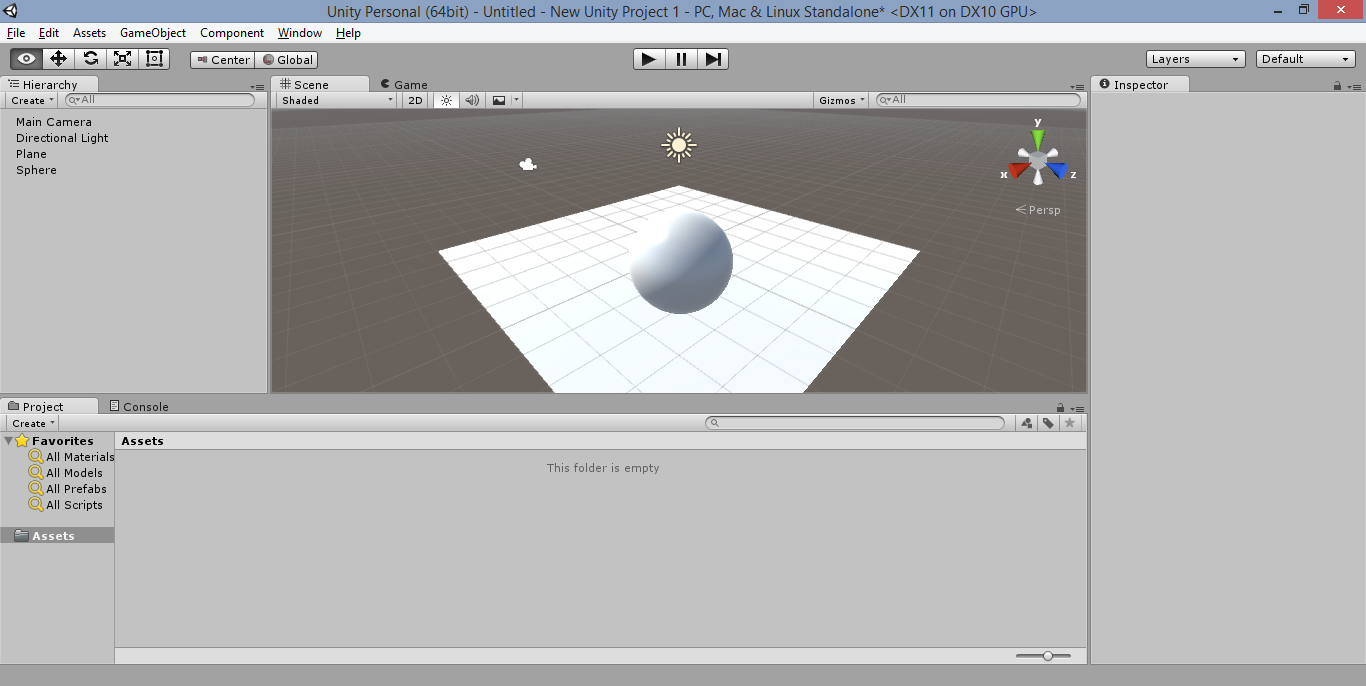 Setting Material Properties
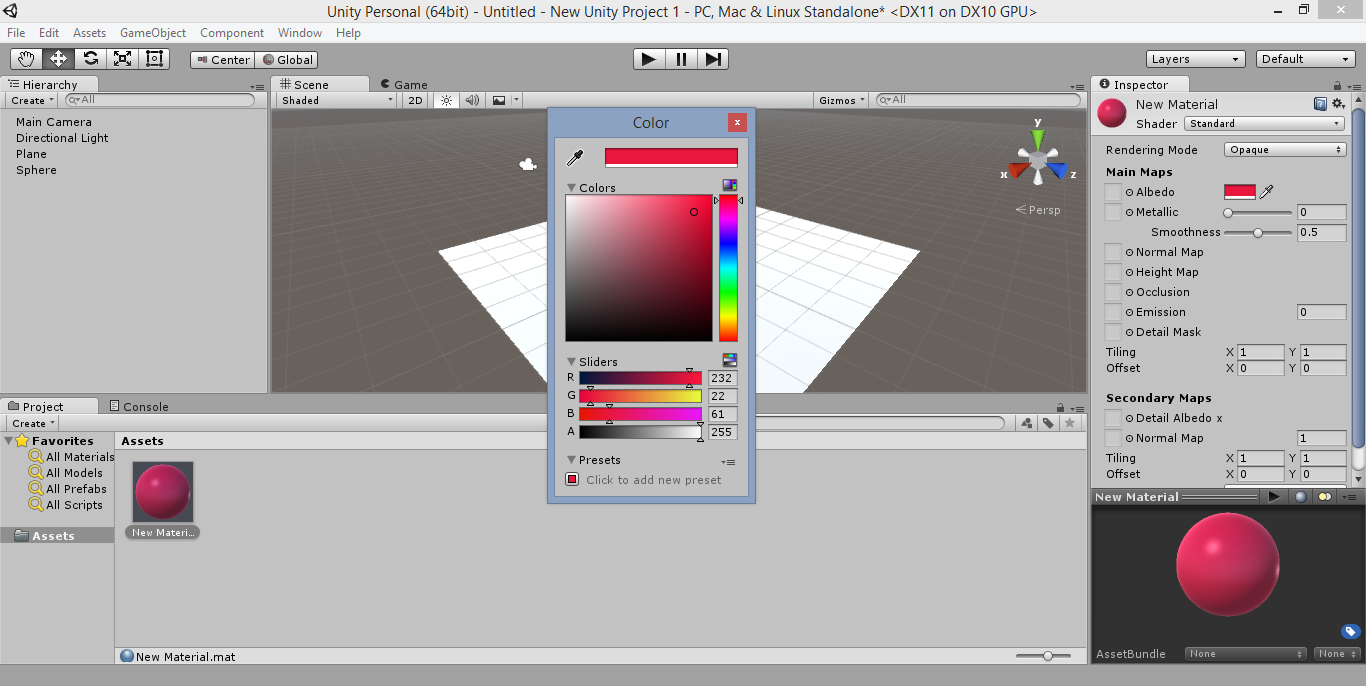 Adding Lights
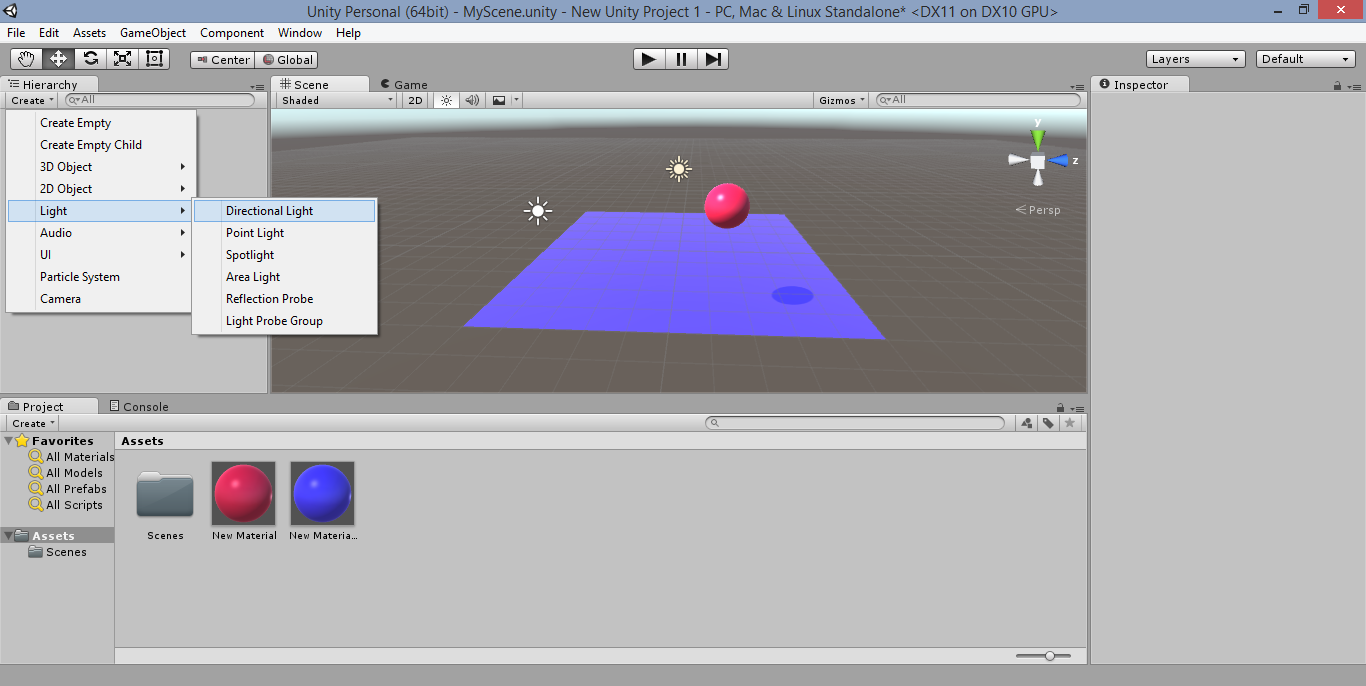 Save Current Scene
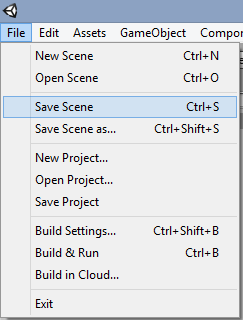 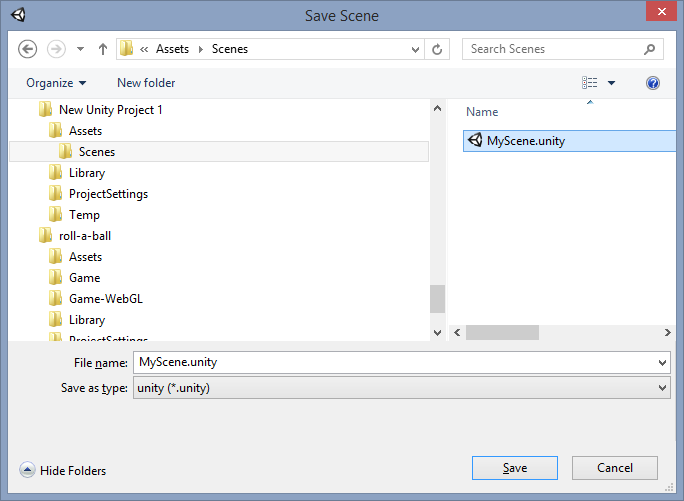 Click File  Save Scene
Create “Scenes” folder under Assets
Save scene as .unity file
Adding Scripts, Movement, Input
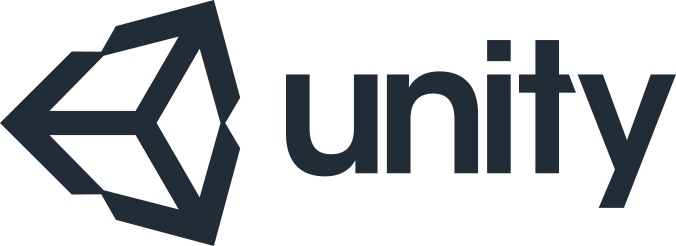 Adding Scripts to an Object
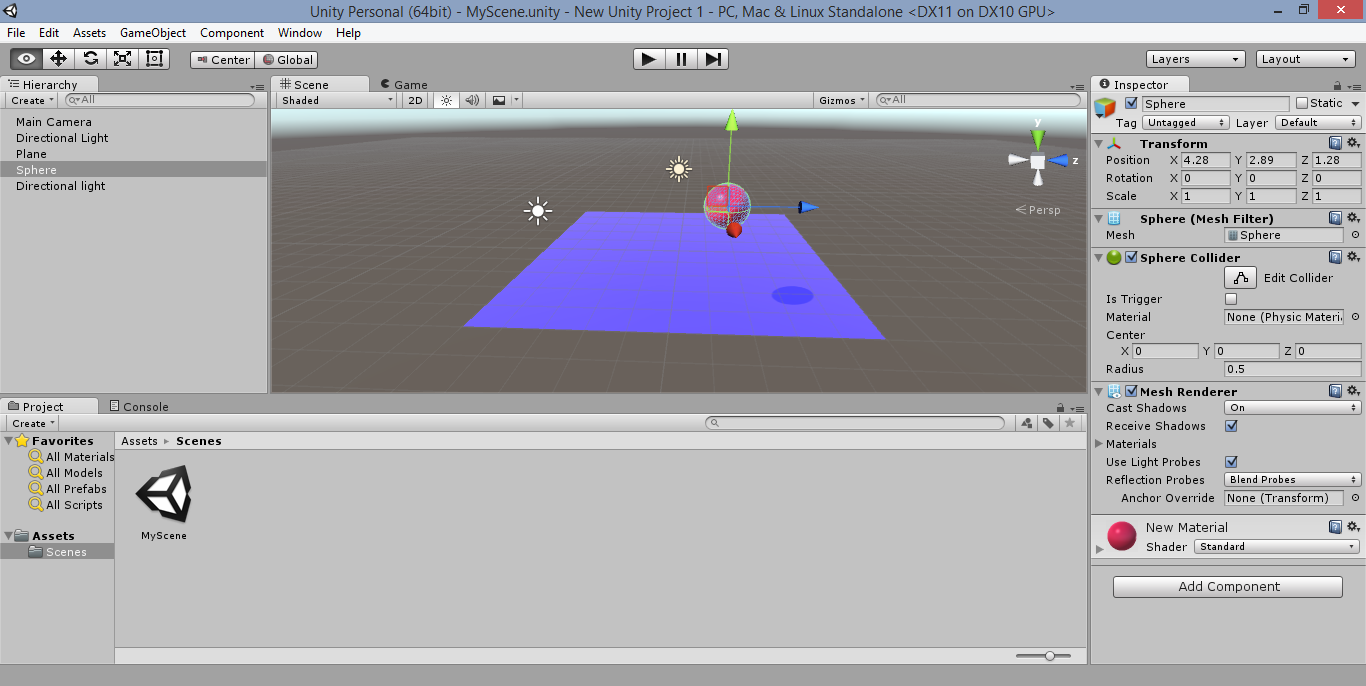 Create and Add a New Script
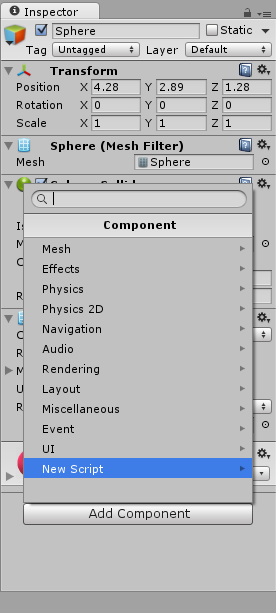 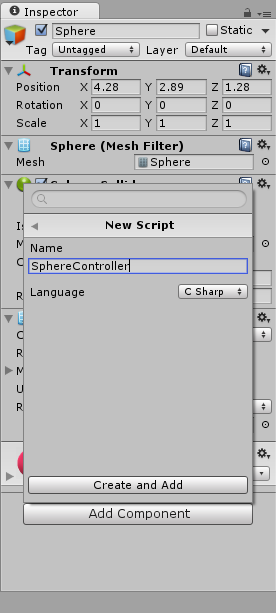 Launch Script File
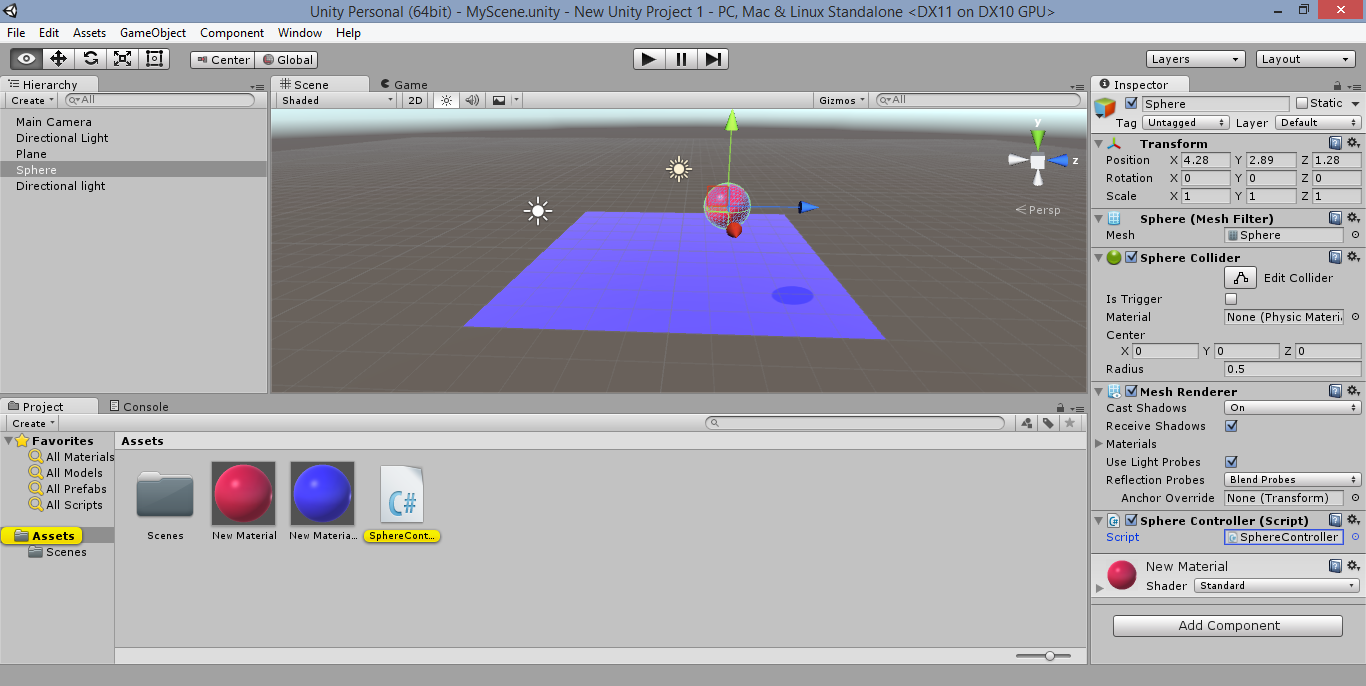 Edit Script Code
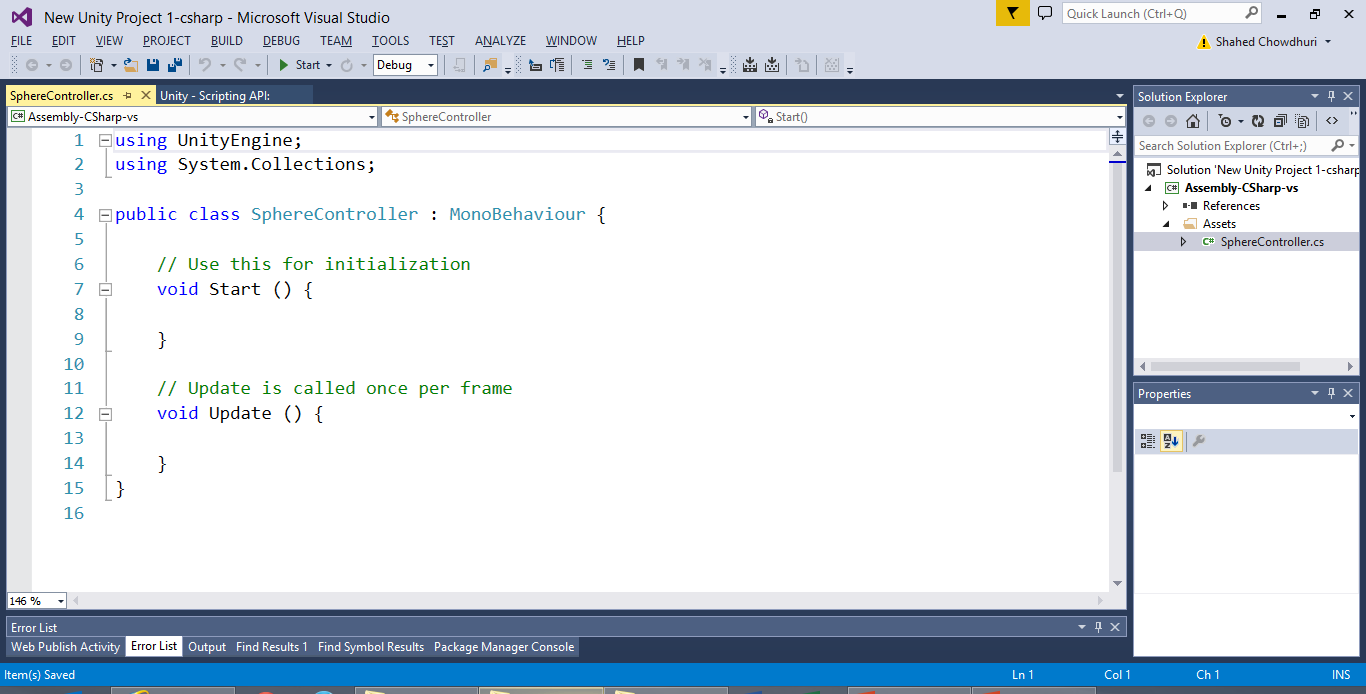 Add Components, e.g. RigidBody
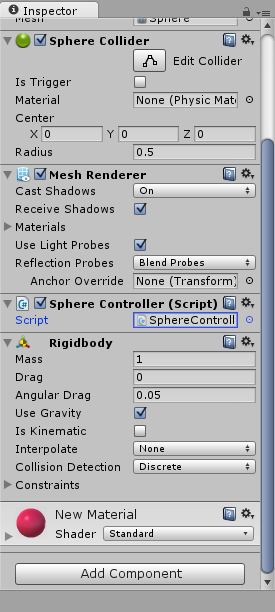 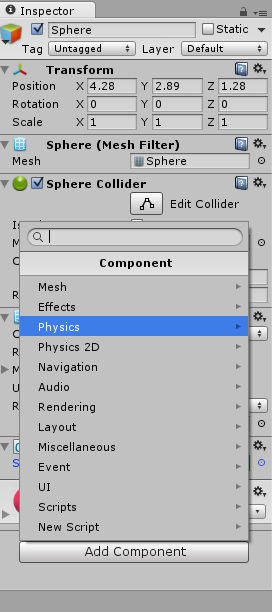 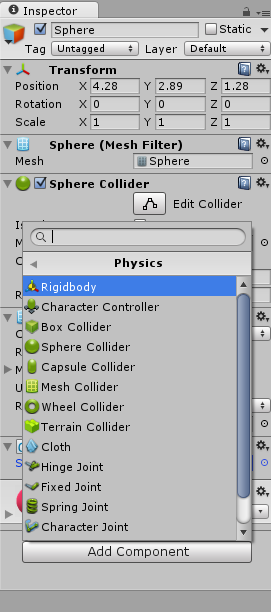 Adding Movement Using Inputs
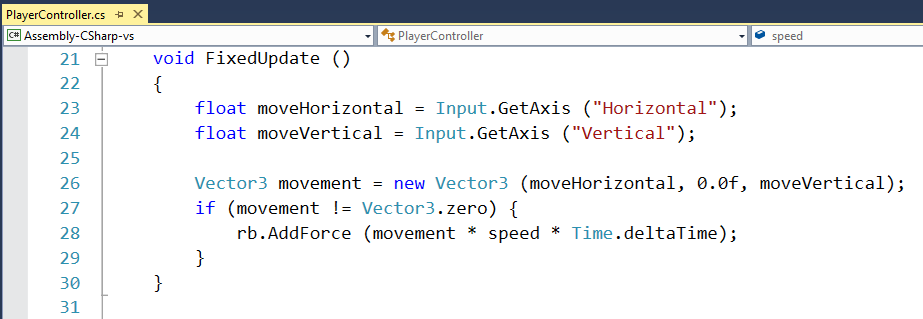 Adding Colliders with Triggers
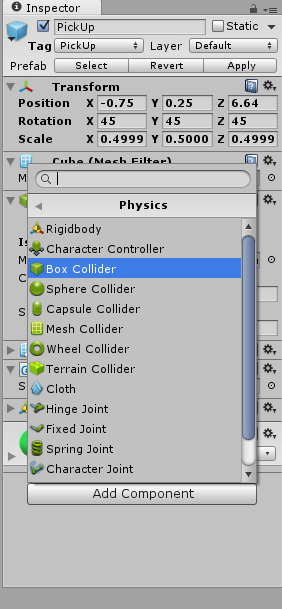 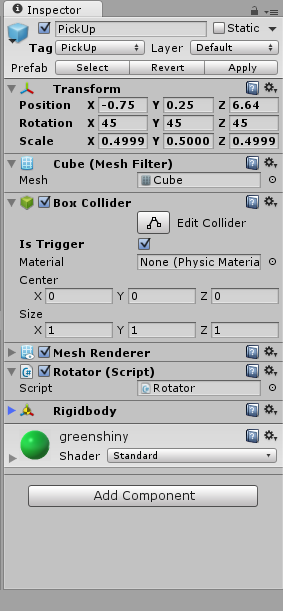 Adding Tags for Objects
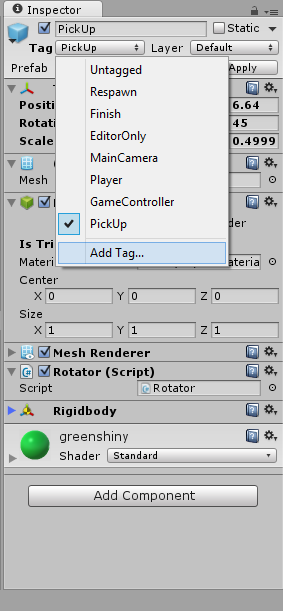 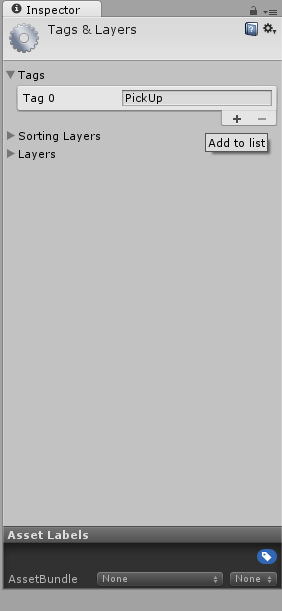 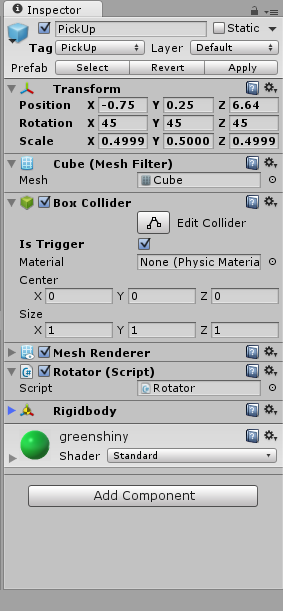 Detecting Collisions
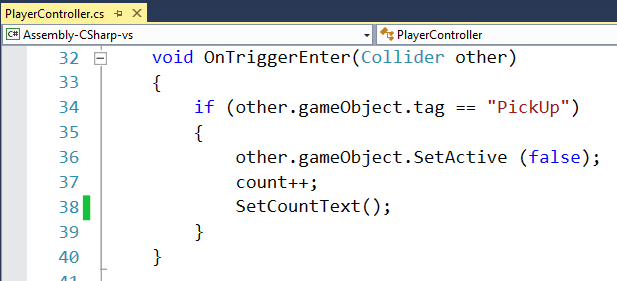 Agenda
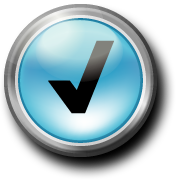 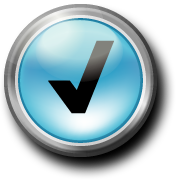 [Speaker Notes: Agenda]
Demos
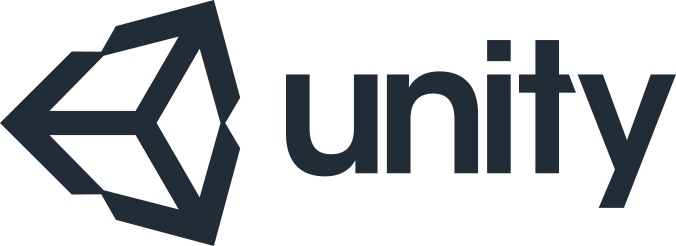 Demo: Roll-a-ball
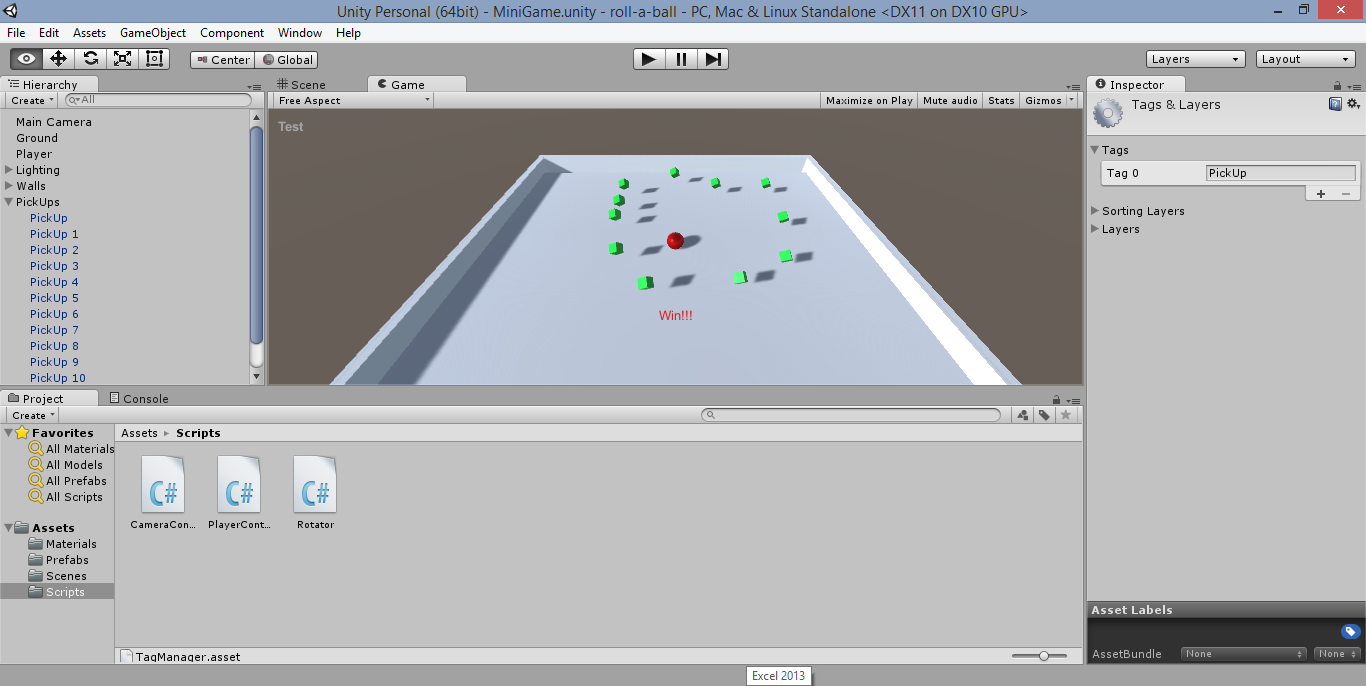 Demo: First Person Game
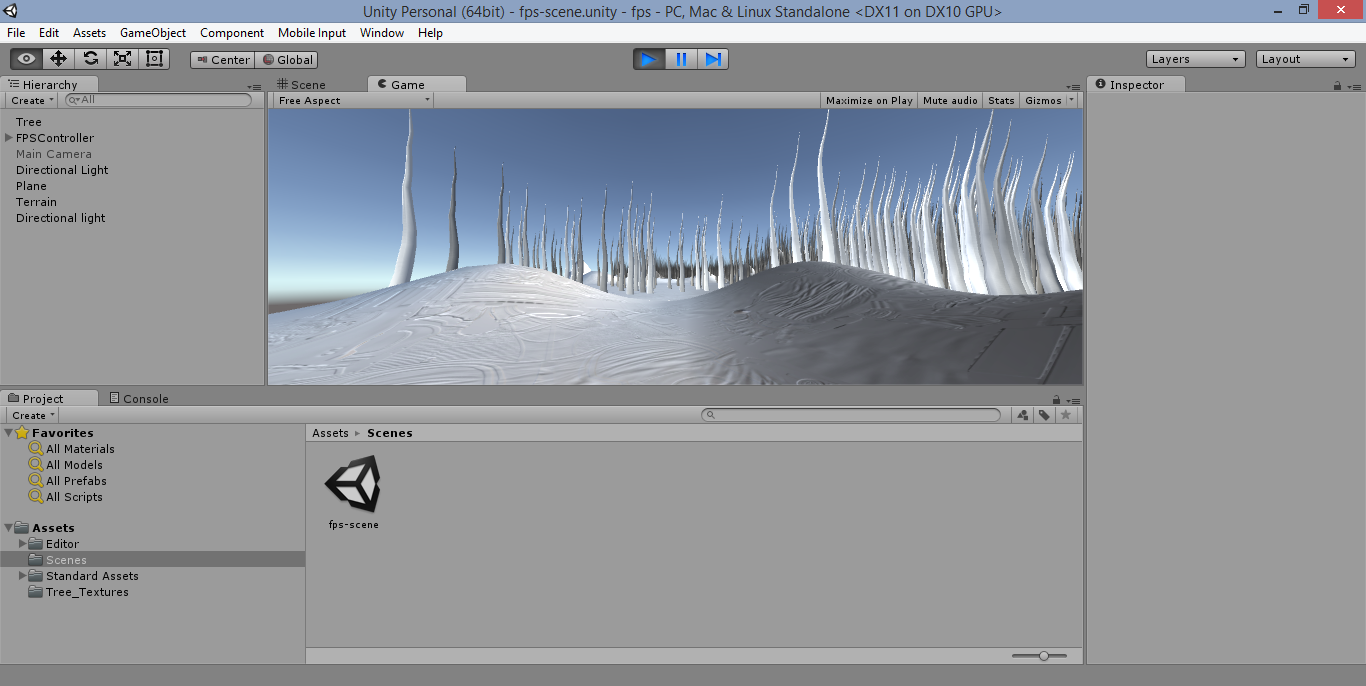 Demo: 2D Game Example
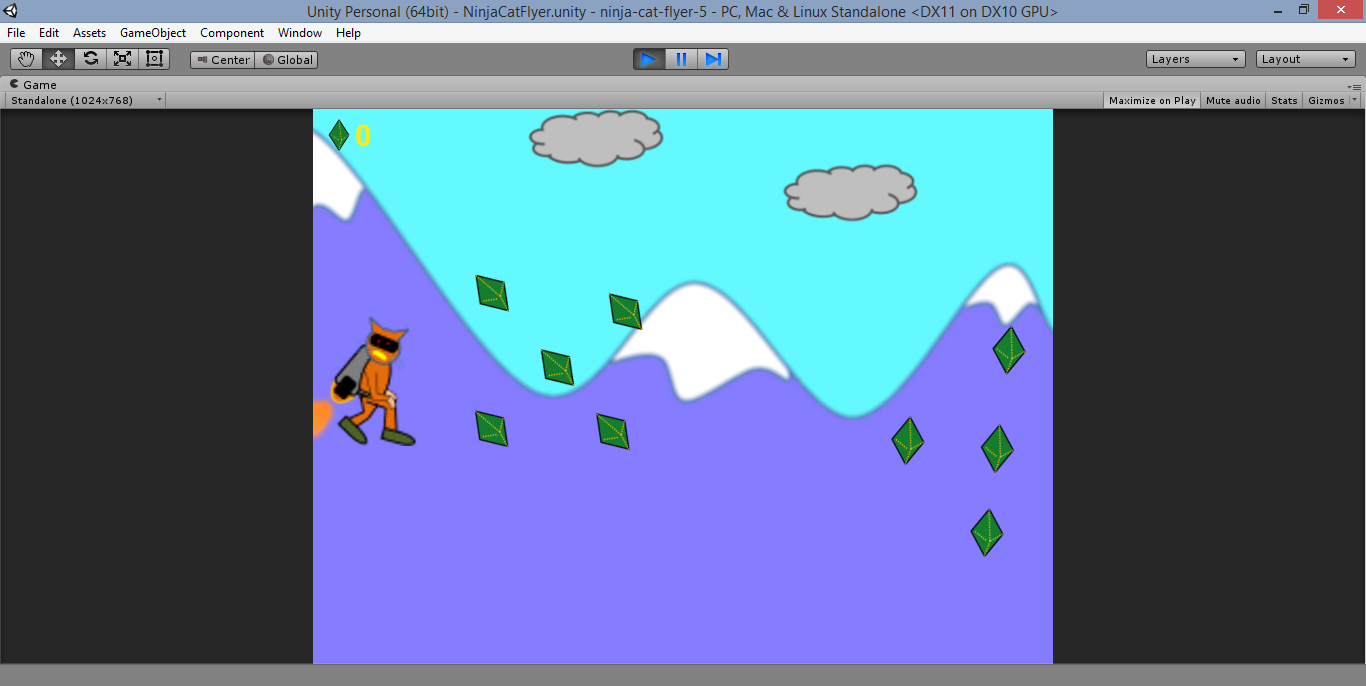 Agenda
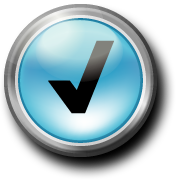 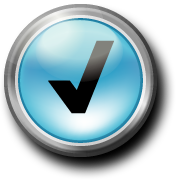 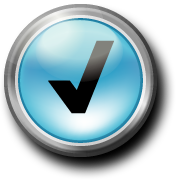 [Speaker Notes: Agenda]
Useful Links
Learn: 
http://unity3d.com/learn 
Roll-a-ball: 
http://unity3d.com/learn/tutorials/projects/roll-a-ball/introduction 

Unity 5 Primer: 
https://www.youtube.com/watch?v=6eVfcEYxBPg 
Unity 5 In-depth Basics: 
https://www.youtube.com/watch?v=Ep0rlBQRcVc 
C# Video tutorials: 
http://tinyurl.com/csharp-video-tutorials
Roll-a-ball Tutorial Corrections
RigidBody Component needs to be retrieved via GetComponent first (Unity 5 auto-fixes this)

GUIText is a component, not a separate GameObject (video mentions this in popup text)
For More Info:
Unity Indie Devs:
http://facebook.com/groups/UnityIndieDevs 
http://WakeUpAndCode.com/unity 

Xbox One Indie Devs:
http://facebook.com/groups/XboxOneIndieDevs
http://WakeUpAndCode.com/xb1
[Speaker Notes: For more info:
Xbox One Indie Devs:
http://facebook.com/groups/XboxOneIndieDevs
http://WakeUpAndCode.com/xb1

Unity Indie Devs:
http://facebook.com/groups/UnityIndieDevs 
http://WakeUpAndCode.com/unity 

Construct2 Devs:
https://www.facebook.com/groups/construct2devs]
Contact
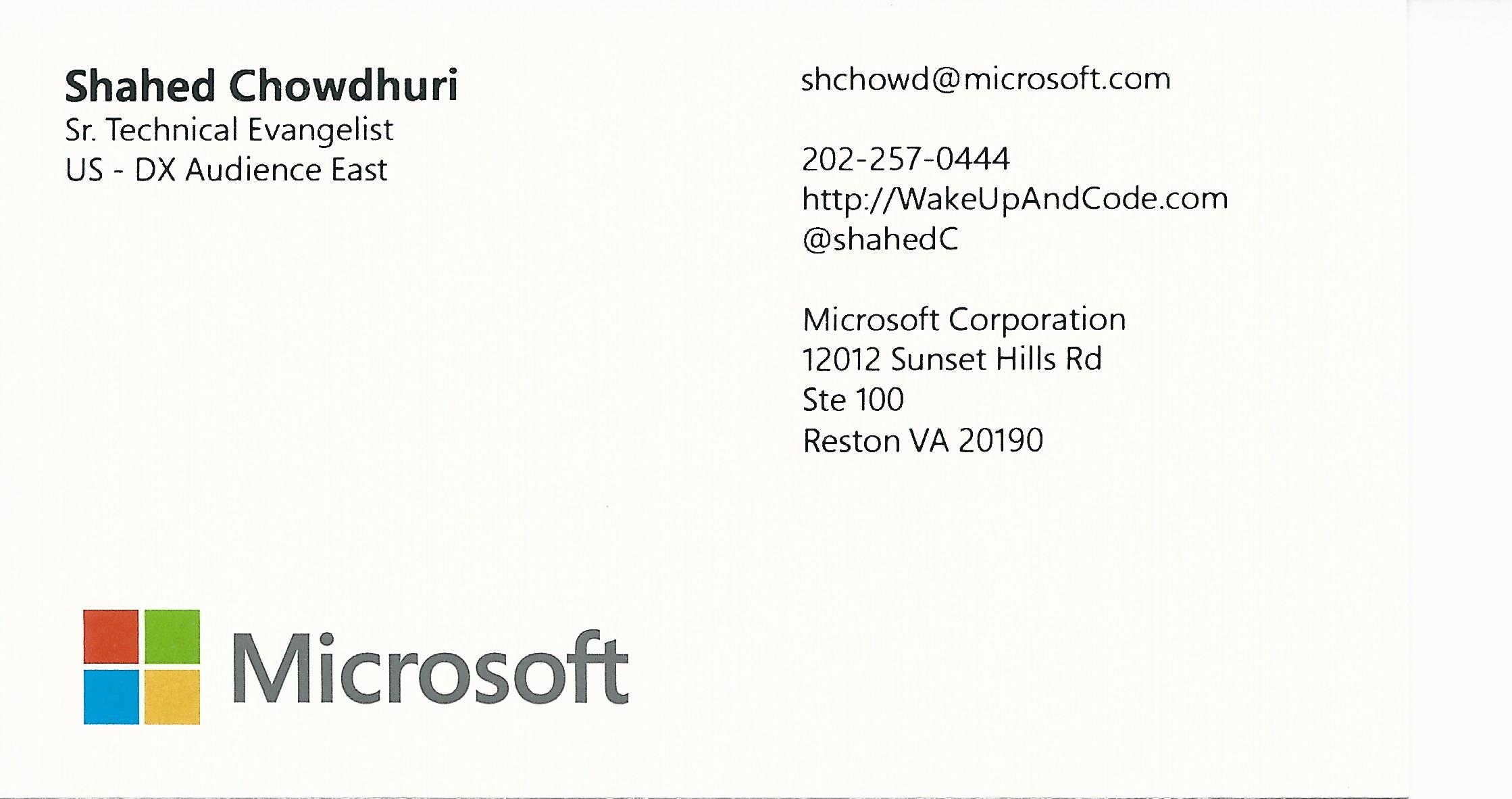 Email: shchowd@microsoft.com  Twitter: @shahedC
[Speaker Notes: Contact

Microsoft email: shchowd@microsoft.com
Personal Twitter: @shahedC

Dev Blog: WakeUpAndCode.com]